©
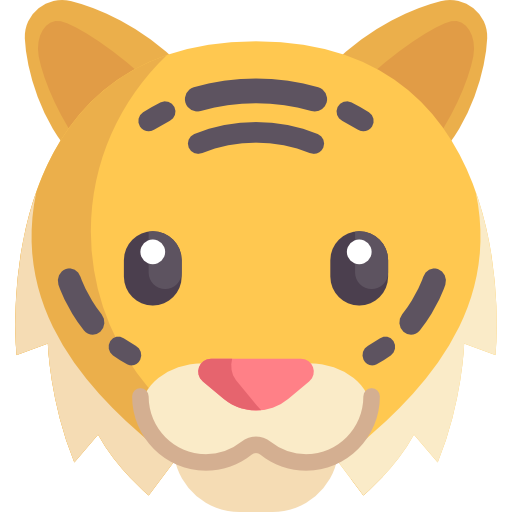 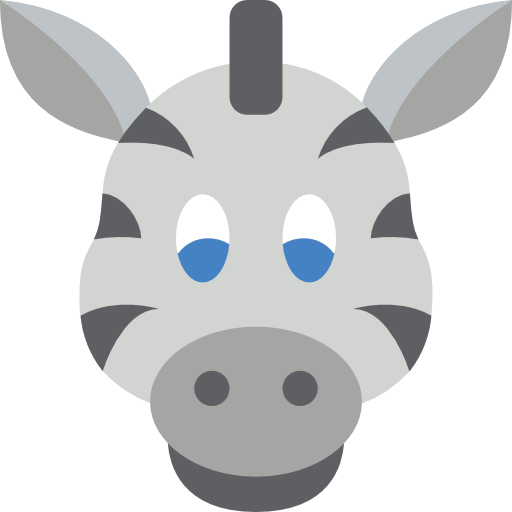 TIGER
ZEBRA
OWL
GORILA
ELTARRODELOSIDIOMAS.COM
ELTARRODELOSIDIOMAS.COM
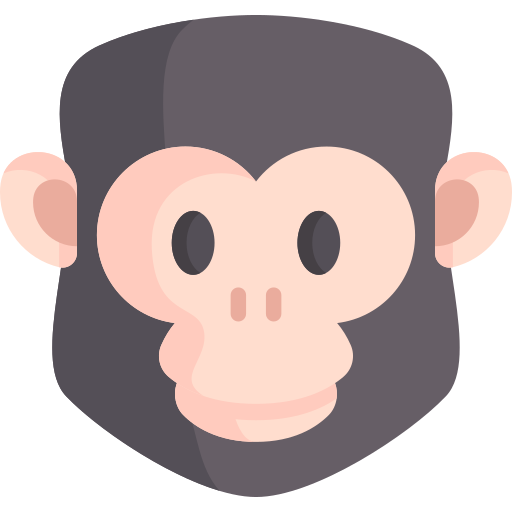 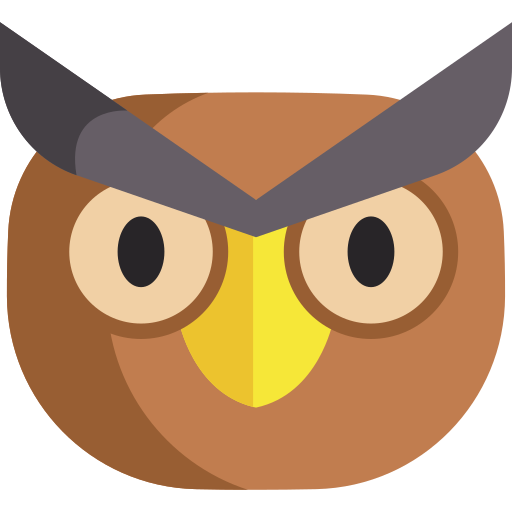 ELTARRODELOSIDIOMAS.COM
ELTARRODELOSIDIOMAS.COM